ПОШАГОВАЯ ИНСТРУКЦИЯ ДЛЯ СООТЕЧЕСТВЕННИКОВ ПРИБЫВШИХ В ПАВЛОГРАДСКИЙ РАЙОН
РЕГИСТРАЦИЯ УЧАСТНИКА ГОСУДАРСТВЕННОЙ ПРОГРАММЫ 
(проставление отметки о прибытии в свидетельстве)
1
г. Омск, ул. Лермонтова, 
д. 179А, каб. 102, 
понедельник – четверг 
с 09-00 до 13-00 , 
тел. +7 (3812) 79-15-34
Паспорт
Миграционная карта
Свидетельство участника программы
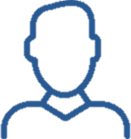 УВМ УМВД России по Омской области
УВМ УМВД России по Омской области
2
ПОСТАНОВКА НА УЧЕТ ПО МЕСТУ ПРЕБЫВАНИЯ  (МИГРАЦИОННЫЙ УЧЕТ)
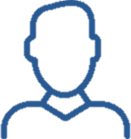 Миграционный пункт отдела МВД РФ по       Павлоградскому району,  р.п.Павлоградка,              ул. Ленина,д.62  (1 этаж),                 тел.8 (38172) 2-32-00
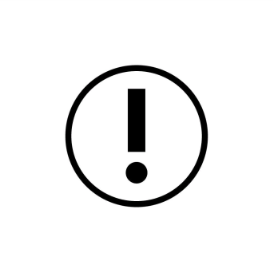 30 дней
7 дней
допускается проживание 
без постановки на учет
постановка на учет
БУ «МФЦ Павлоградского района Омской области», р.п. Павлоградка, ул.Зелёная,д.10, тел.8 (38172) 2-33-55 
КУ «ЦЗН Павлоградского района Омской области, р.п.Павлоградка,ул.Колхозная,д.12, тел.8 (38172) 2-32-77
3
ПОЛУЧЕНИЕ ОБЛАСТНЫХ МЕР ПОДДЕРЖКИ
МФЦ
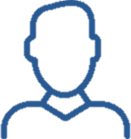 Заявление, необходимые документы
право обратиться до получения гражданства РФ
ЦЗН
4
ОФОРМЛЕНИЕ ОБЯЗАТЕЛЬНЫХ ДОКУМЕНТОВ
Клиентская служба в Павлоградском районе Отделения Фонда пенсионного и социального страхования РФ Омской                              области, р.п. Павлоградка,                                        ул.Пролетарская,д.14,                     тел.8 (38172) 2-32-57 , 3-17-82
Фонд пенсионного и социального страхования
СНИЛС
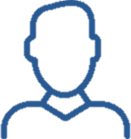 ИНН
Налоговая инспекция
Межрайонная ИФНС России по Омской области № 8 , г.Омск, ул.Бориса Катышева,27,                   тел.8 3812) 95-13-80
                       с.Азово, ул.Комсомольская,43,                 тел. 8 (38141) 2-26-43, Тел.8-800-222-2222
Пункт выдачи полисов ОМС:            Страховая компания СОГАЗ-Мед, г.Омск, ул. Коммунистическая,д.20,           тел.8 (3812) 29-77-56, 8(800)100-07-02
полис ОМС
Пункт выдачи полиса
ПОШАГОВАЯ ИНСТРУКЦИЯ ДЛЯ СООТЕЧЕСТВЕННИКОВ ПРИБЫВШИХ В ПАВЛОГРАДСКИЙ РАЙОН
ОФОРМЛЕНИЕ ГРАЖДАНСТВА РОССИЙСКОЙ ФЕДЕРАЦИИ
5
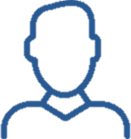 Миграционный пункт отдела МВД РФ по Павлоградскому району
заявление
оформление паспорта
МФЦ
6
КОМПЕНСАЦИЯ РАСХОДОВ ИЗ ФЕДЕРАЛЬНОГО БЮДЖЕТА
Миграционный пункт отдела МВД РФ по Павлоградскому району
личная подача заявления после получения гражданства РФ
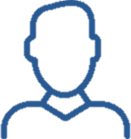 ДОПОЛНИТЕЛЬНАЯ ИНФОРМАЦИЯ 
для соотечественников
Военный комиссариат  Павлоградского и Русско-Полянского районов  Омской области, р.п.Павлоградка, ул.Ленина,д.45, тел.8 (38172) 3-13-01
Справочная служба: 
+7(495) 317-17-10
Почтовые отправления: 
119049, Москва,
Ленинский проспект, 
д. 2А (этаж 6А),
secretary.fgbu@g1avex.ru.
Постановка на воинский учет
Признание и установление эквивалентности документов об образовании
ФГБУ «Главэкспертцентр»
(г. Москва)
ОГИБДД ОМВД России по Павлоградскому   району Омской области, р.п.Павлоградка,      ул.Шевченко,д.13, тел. 8 (38172) 3-11-38
Выдача и замена 
водительских удостоверений
Администрация Павлоградского МР Омской области, р.п.Павлоградка, ул.Ленина,д.49, тел.8 (38172) 3-13-05  
Павлоградский отдел МУ МТСР                    Омской области №8,                                 р.п.Павлоградка,                                   ул.Колхозная,д.12,                тел.8 (38172)  3-16-79
БУЗОО Павлоградская ЦРБ, р.п.Павлоградка, ул.Больничная,д.23, тел.8 (38172) 3-12-91
Вопросы медицинского обслуживания
Комитет образования Администрации  Павлоградского МР Омской области,  р.п.Павлоградка, ул.Пролетарская, д.14, тел.8 (38172) 3-12-03
Вопросы образования